WORKSHOP KINDREFLEXvoor praktijkwerkers in de GGZ
[Speaker Notes: Inleiding, kennismaking: Kristel 13.30-13.40
10 min
VECK = Vlaams ExpertiseCentrum Kindermishandeling is de overkoepeling van de 6 VK.VECK werd door de minister van welzijn (Jo Vandeurzen) aangesteld in het uitwerken van de vorming rond de kindreflex.
Het stappenplan werd ontwikkeld door het Steunpunt Welzijn, Volksgezondheid en gezin ism verschillende beroepsgroepen, experts, belangengroepen en met de steun van de Vlaamse Overheid.
De studie werd uitgevoerd door onderzoekers Coppens, De Cuyper  en Van Haudenhove

Voorstelling van de betrokken VECK-medewerkers inclusief hun VK-betrokkenheid (zonder nadruk te leggen op deze functie).
Korte kennismaking deelnemers: naam en voorziening.]
2
[Speaker Notes: Ann: 13.40-13.50 
10 min
Wat verwacht je dat de kindreflex kan betekenen: voor jou als volwassenhulpverlener, voor de cliënt, voor de kinderen … ?
Hoe kan, dankzij de KR de hulpverlener beter zijn werk doen?
Hoe kan, dankzij de KR de ouder er beter van worden
Hoe kan, dankzij de KR het kind er beter van worden
3 post-its per deelnemer te kleven – VECKers herkleven volgens thema – wordt niet op dit moment besproken.
1 post it verwachtingen voor de hv’er
1 betekenis voor de ouder
1 post it: betekenis voor het kind]
Stappen vd Kindreflex
Stap 1: voer een gesprek over de kinderen en het ouderschap
Stap 2: peil naar de veiligheid thuis en het welzijn van de kinderen
Stap 3: ondersteun de cliënt in zijn rol als ouder
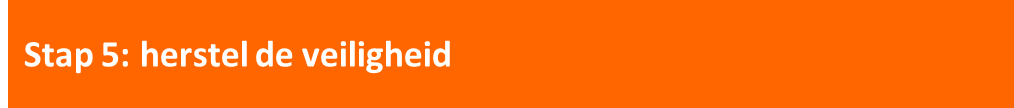 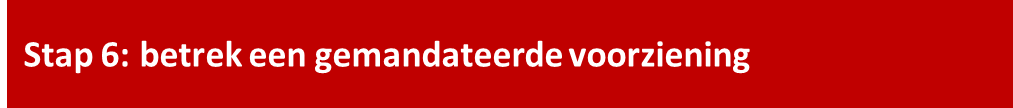 3
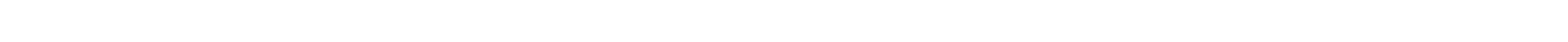 [Speaker Notes: 14-14.05 Introductie opdracht : kristel
GROEP INDELEN IN KLEINERE GROEPEN (3 groepen van 5 en 3x3)): bijvoorbeeld eerst stap 1-2-3, dan 4-5-6.

14.05 – 14.35 u Leren van elkaar met eigen casusmateriaal. Steekkaart eventueel bij de hand.

Doen jullie dit
Zoja, hoe en wanneer doen jullie dit?
Vinden jullie het belangrijk om dit te doen

Wat zou jij belangrijk vinden als kind/ouder?
Hoe als hulpverlener een verschil maken?
Hoe doe je dit nu al?
Tips.
Instrumenten.
Wat is makkelijk? Wat heeft je al geholpen?

Wat is moeilijk? Waar loop je op vast? Waar bots je tegenaan?

Eigen voorbeeld of good practices.

Wij lopen rond: 
Bij afronding de groepjes de opdracht geven om plenair verslag te brengen over:
° vragen die opkwamen
° tips uit de groepjes
° valkuilen]
Stappen vd Kindreflex
Stap 1: voer een gesprek over de kinderen en het ouderschap
Stap 2: peil naar de veiligheid thuis en het welzijn van de kinderen
Stap 3: ondersteun de cliënt in zijn rol als ouder
Stap 4: ga verder na of er sprake is van verontrusting en bereidheid
Stap 5: herstel de veiligheid
Stap 6: betrek een gemandateerde voorziening
4
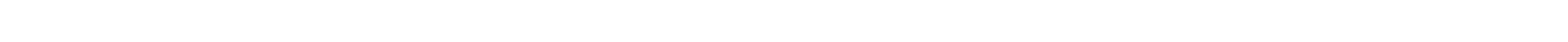 [Speaker Notes: 14-14.05 Introductie opdracht : kristel
GROEP INDELEN IN KLEINERE GROEPEN (3 groepen van 5 en 3x3)): bijvoorbeeld eerst stap 1-2-3, dan 4-5-6.

14.05 – 14.35 u Leren van elkaar met eigen casusmateriaal. Steekkaart eventueel bij de hand.

Doen jullie dit
Zoja, hoe en wanneer doen jullie dit?
Vinden jullie het belangrijk om dit te doen

Wat zou jij belangrijk vinden als kind/ouder?
Hoe als hulpverlener een verschil maken?
Hoe doe je dit nu al?
Tips.
Instrumenten.
Wat is makkelijk? Wat heeft je al geholpen?

Wat is moeilijk? Waar loop je op vast? Waar bots je tegenaan?

Eigen voorbeeld of good practices.

Wij lopen rond: 
Bij afronding de groepjes de opdracht geven om plenair verslag te brengen over:
° vragen die opkwamen
° tips uit de groepjes
° valkuilen]
5
[Speaker Notes: 14.35- 14.45 7 min
Wat vraag je als hulpverlener precies na?
Hoe doe je zo een gesprek?


Stap 1: voer een gesprek over de kinderen en het ouderschap.
Aandachtspunten:
Geef aan dat het thema kinderen en ouderschap een standaard onderdeel is van de behandeling.
Vraag tijdens de intake of de cliënt zorg draagt voor kinderen of een kind verwacht.
Knoop op positieve wijze met de cliënt een gesprek aan over de kinderen en zijn rol als ouder.
Vergeet bij een (dag)opname niet na te vragen of er opvang voor de kinderen geregeld is.
Noteer in het dossier relevante informatie met betrekking tot de kinderen: het aantal kinderen, hun geboortedatum, hun naam en of ze permanent bij de cliënt verblijven.
Wat vraag je als hulpverlener precies na?
Vraag na of de client:
Minderjarige kinderen in huis heeft
De zorg voor de kinderen met iemand anders deelt
Een (ex)partner heeft met kinderen waarmee hij geregeld contact heeft
Zwanger is
Voorbeeldvragen:
Welke personen zijn belangrijk in jouw leven en op welke manier?
Hoe ervaar jij de vele rollen die je in het leven te vervullen hebt? Je rol als partner, moeder of vader, dochter of zoon, collega of werknemer, vriend of vriendin, etc.?
Hoe loopt het in je gezin? Wat loopt er goed en wat loopt er minder goed?
Wat maakt dat het goed loopt? Wat maakt dat het minder goed loopt?
Hoe gaat het met de opvoeding van de kinderen? In welke leeftijdsfase zitten ze en wat is er nu vooral aan de orde in hun opvoeding?
Sommige mensen putten kracht uit het ouderschap, het helpt hen bij hun herstel. Voor anderen is het een belasting, ze hebben het gevoel dat ze als ouder falen. Hoe ervaar jij het ouderschap? Hoe vind je het om kinderen te hebben?
Waar loop je zelf als ouder tegenaan en wat loopt er goed?
Zou je hulp kunnen gebruiken bij de opvoeding van de kinderen? Wat zou voor jou helpend zijn?
Zijn er mensen in je netwerk die je helpen bij de zorg voor de kinderen?
Hoe kan je op een open en niet-controlerende manier naar de kinderen en het ouderschap vragen?
Let als hulpverlener op je houding en houd rekening met volgende tips:
Stel open vragen. Dit zijn vragen die beginnen met wie, wat, waar, hoe en wanneer. Gesloten vragen wekken de indruk van een verhoor en kunnen weerstand oproepen.
Problematiseer niet. Geef de cliënt niet het gevoel een slechte ouder te zijn, maar spreek de cliënt op een positieve en bekrachtigende manier aan over de kinderen. Ga op zoek naar dingen die goed lopen en geef hier erkenning aan.
Stigmatiseer niet. Ga ervan uit dat iedere ouder het beste voor zijn kinderen wil. Ouders voelen vooroordelen aan, wat een nefaste invloed heeft op het verloop van het gesprek.
Veroordeel en verwijt niet. Wees mild tegenover je cliënt. Toon interesse en begrip en vel niet te snel een oordeel. Wanneer er problemen zijn, bedenk dan dat deze eerder een gevolg zijn van ‘niet kunnen’ en plaats van ‘niet willen’.
Controleer niet. Zorg ervoor dat het gesprek niet op een ondervraging over de opvoedcapaciteiten lijkt.
Wees transparant. Leg ouders uit dat het niet de bedoeling is om de informatie verkregen tijdens het gesprek door te spelen aan derden. Wanneer een verwijzing naar een andere instantie nodig blijkt, wees hierover dan eerlijk tegen de ouders en ondersteun hen hierin.
Wees oprecht geïnteresseerd. Toon interesse – niet enkel in het welzijn van de kinderen maar ook in hoe de cliënt het ouderschap ervaart.]
Stap 2 Peil naar de veiligheid en het welzijn van de kinderen
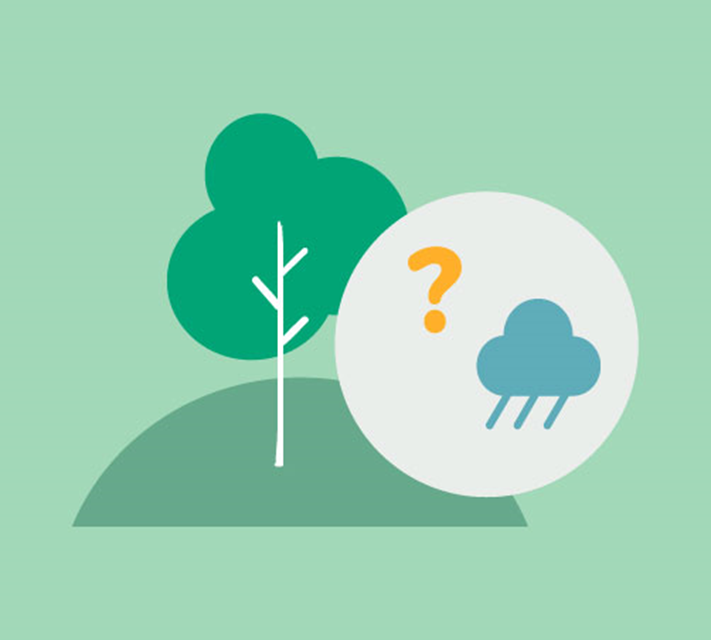 6
[Speaker Notes: 14.45-14.55 7 min
Welke vragen kan ik stellen om zicht te krijgen op het welzijn van de kinderen?
Hoe peil je naar de thuissituatie?
Welke signalen wijzen op een niet-pluis gevoel?


Stap 2: peil naar de veiligheid thuis en het welzijn van de kinderen.
Aandachtspunten:
Tracht zicht te krijgen op de veiligheid en het welzijn van de kinderen in het gezin.
Overleg steeds met andere collega’s of een expert om een eerste inschatting te maken van de veiligheid en het welzijn van de kinderen. Een thuissituatie als verontrustend bestempelen is een subjectief gebeuren. De eigen waarden en normen kunnen uw oordeel kleuren.
Noteer in het cliëntdossier wanneer u een niet-pluisgevoel over de thuissituatie heeft en waarom.
Kies een vervolgstap:
Ga naar stap 3 wanneer u geen twijfels heeft over de thuissituatie.
Ga naar stap 4 wanneer u een niet-pluisgevoel heeft of wanneer de situatie onduidelijk is.
Welke vragen kan ik stellen om zicht te krijgen op het welzijn van de kinderen?
Hoe neem je de zorg van de kinderen op als je een mindere dag hebt? Wie brengt de kinderen dan naar school of naar de opvang? Wie kookt er?
Hoe zorg je ervoor dat je de kinderen voldoende verzorging en veiligheid biedt en je voldoende toezicht houdt als je een mindere dag hebt? Hoe doe je dit?
Wie kan je bellen als de zorg voor de kinderen even te veel wordt? Wat kunnen zij voor jou en de kinderen doen?
Wat denk je dat de kinderen merken van jouw situatie? Heb je enig idee wat jouw situatie voor hen betekent? Hoe gaan ze daarmee om?
Ben je bezorgd over de kinderen vanwege jouw situatie?
Welke signalen wijzen op een niet-pluisgevoel?
Er bestaan in de wetenschappelijke literatuur geen vaste regels over wat een goede opvoeding precies is. Elke ouder, elk kind en elke situatie is immers anders. Er bestaan ook geen meetinstrumenten die verduidelijken of ouders hun kind wel of niet voldoende ondersteunen. Hulpverleners beantwoorden deze vraag veelal op basis van persoonlijke en professionele intuïtie.
Hoewel er geen normering bestaat over de juiste manier van opvoeden, zijn er 2 theoretische kaders die als kapstok kunnen dienen om de veiligheid van kinderen in kaart te brengen en te bepalen of er nood is aan bijkomende ondersteuning.
Het framework for the assessment of children in need and their families van Gray (2001) beschrijft 20 voorwaarden om te kunnen spreken van goed ouderschap (zie bijlage 1).Het theoretisch kader deelt de 20 voorwaarden op in 3 categorieën:
de ontwikkelingsnoden van het kind of de jongere;
de opvoedcapaciteiten van de ouders;
de bredere gezins- en omgevingsfactoren.
Volgens Heiner en Bartels (1989) en Zijlstra (2012) moet een ouder aan14 voorwaarden voor “goed genoeg” ouderschap voldoen (zie bijlage 2).
Beide kaders bieden houvast om een goed beeld te krijgen van de opvoedingssituatie en te beoordelen of de opvoedingssituatie pluis of niet-pluis is. Wanneer er in grote mate van de voorwaarden wordt afgeweken, zijn de ontwikkeling en het welzijn van de kinderen mogelijk bedreigd.]
STAP 3 Ondersteun de cliënt in zijn rol als ouder
7
[Speaker Notes: 14.55-15.15 7 min
Hoe voer je een KOPP-preventiegesprek met de ouder(s)?
Hoe betrek en ondersteun je relevante personen uit de context van de cliënt?

REFLECTEREN (plenair)

Stap 3: ondersteun de cliënt in zijn rol als ouder.
Aandachtspunten:
Vraag regelmatig naar de kinderen en het ouderschap.
Voer een KOPP-preventiegesprek met de cliënt en eventueel de partner. Vraag hiervoor eerst toestemming aan de cliënt. Wanneer de cliënt een gesprek weigert, breng dan het preventiegesprek later opnieuw ter sprake.
Betrek indien nodig een andere voorziening om de cliënt te ondersteunen in zijn rol als ouder. Op de website vind je een overzicht van voorzieningen die hiervoor in aanmerking komen.
Betrek indien nodig relevante personen uit de context van de cliënt (kinderen, partner, grootouders, buur, vriend) en ondersteun hen waar nodig.
Betrek de kinderen en ondersteun hen waar nodig (bv. boekjes en beeldmateriaal rond KOPP/ KOAP aanreiken, de formele of informele context van de kinderen activeren).
Noteer in het dossier op welke manier je de cliënt ondersteund hebt in zijn rol als ouder.
Hoe voer je een KOPP-preventiegesprek met de ouder(s)?
Een KOPP-preventiegesprek dient in de eerste plaats om ouders te versterken in hun ouderrol en via deze weg de veerkracht van de kinderen te versterken. Idealiter wordt het gesprek met de cliënt en de partner gevoerd. Wanneer de cliënt geen partner heeft, is het aan te bevelen om een vertrouwenspersoon van het kind te betrekken.
Focus tijdens het gesprek op volgende 4 pijlers:
Pijler 1: vertel de ouders dat het belangrijk is om hun kinderen goed te informeren over wat er aan de hand is. Leg hen uit dat dit de kinderen helpt om zich niet onnodig zorgen te maken en de dingen voorspelbaar te maken. Motiveer ouders om hun kinderen zelf te informeren over de psychische problemen en de behandeling. Geef aan dat er allerlei boekjes, brochures en websites over KOPP bestaan, die de kinderen kunnen helpen. Op de website “www.ikmaakdeklik.be” zijn allerlei materialen te vinden. Wanneer de ouders het niet zien zitten om de kinderen zelf te informeren, stel hen dan voor om het gesprek met de kinderen samen te doen. Wanneer ouders weigerachtig staan tegenover het informeren van hun kinderen, probeer dan naar een andere – voor de ouders aanvaardbare – manier te zoeken om de kinderen te informeren.
Pijler 2: leg ouders uit dat het voor de kinderen belangrijk is om kindgerichte activiteiten te kunnen doen.Naast kindgerichte activiteiten zijn sociale contacten voor de kinderen van groot belang. Stimuleer ouders om iets leuk met de kinderen te doen (bv. een gezelschapsspel spelen), de kinderen toestemming te geven om bij een vriendje te gaan spelen of de kinderen in te schrijven in een sportclub.
Pijler 3: leg ouders uit dat het voor de kinderen belangrijk is dat ze met hun verhaal, hun zorgen en hun vragen bij iemand buiten het gezin terechtkunnen.Kinderen verbieden om met iemand over de ouderproblematiek te praten, zorgt ervoor dat ze zich alleen voelen. Ga samen met de ouder na of er al steunfiguren zijn in het leven van de kinderen. Bekijk wie deze rol kan vervullen indien dit nog niet het geval is. Dit kan gelijk wie zijn: een familielid, leerkracht, iemand van de jeugdbeweging, een buur, etc.
Pijler 4: wijs ouders erop dat het belangrijk is om stil te staan bij de emoties van hun kinderen.Nodig hen uit om geregeld aan de kinderen te vragen hoe het met hen gaat, om interesse te tonen voor hun leefwereld, hobby’s, ervaringen op school, vrienden, etc. De kinderen krijgen zo het gevoel dat ze hun emoties mogen uiten, wat ondersteunend werkt.
De volgorde waarin je de 4 pijlers ter sprake brengt, doet er niet toe. Het is ook mogelijk dat de 4 pijlers niet evenwaardig aan bod komen of dat de ouders weigerachtig staan tegenover een van de pijlers. Bruskeer in dat geval niet, maar wees tevreden met wat de ouders wel weten te realiseren.
Hoe betrek en ondersteun je relevante personen uit de context van de cliënt?
Ondersteun de andere ouder:
vraag naar het welzijn van de andere ouder;
bekijk of iemand uit het sociale netwerk mee ingeschakeld kan worden voor de opvoedingstaken;
informeer de andere ouder over ondersteuningsmogelijkheden en motiveer hem om zo nodig stappen te zetten.
Licht sleutelfiguren in en informeer hen over de situatie. Zo kunnen ze extra aandacht besteden aan het kind en steun bieden tijdens moeilijke momenten. Vraag hiervoor wel eerst de toestemming van de cliënt.
 
Hoe kan je op een open en niet-controlerende manier naar de kinderen en het ouderschap vragen?
Besteed aandacht aan de kinderen en familieleden die bij de cliënt op bezoek komen:
zorg voor een vriendelijk onthaal van de kinderen en de familieleden;
vraag hoe het met hen gaat en ga na of zij met bepaalde vragen zitten;
luister aandachtig en let op non-verbaal gedrag;
maak tijd vrij voor de kinderen en de familie – stap uit je rol van hulpverlener;
geef een rondleiding op de afdeling;
spreek op een open en eerlijke manier.
Stimuleer de interactie tussen ouder en kind:
moedig bezoek van de kinderen en familieleden aan;
vraag de kinderen om een kaartje, mailtje, sms’je of brief te schrijven of een tekening te maken;
zorg ervoor dat belangrijke familiedagen niet uit het oog worden verloren (verjaardagen, familiefeesten, moeder- en vaderdag, etc.);
zorg ervoor dat ouders en kinderen voldoende privacy hebben om tijdens een bezoek met elkaar te praten.
Besteed bijzondere aandacht aan weekendbezoek en ontslag uit de afdeling:
maak deze momenten zeker voor jongere kinderen voorspelbaar door een kalender te gebruiken, waarop je aanduidt wanneer de ouder naar huis komt;
sta open voor vragen van het kind en de familie hierover;
bespreek met de ouders het verloop en de impact van het weekendbezoek en het ontslag.]
PAUZE
STAPPEN VAN DE KINREFLEX
Stap 1: voer een gesprek over de kinderen en het ouderschap
Stap 2: peil naar de veiligheid thuis en het welzijn van de kinderen
Stap 3: ondersteun de cliënt in zijn rol als ouder
Stap 4: ga verder na of er sprake is van verontrusting en bereidheid
Stap 5: herstel de veiligheid
Stap 6: betrek een gemandateerde voorziening
9
[Speaker Notes: Hier tonen we wat de kindreflex is, zoals terug te vinden in onderzoeksrapport en website

De eerste drie stappen zijn op elke cliënt van GGZ van toepassing. De drie volgende zijn situatie-gebonden ( en dus niet voor elke cliënt). De eerste stappen doen beroep op algemene hulpverleningsvaardigheden.  De eerste drie stappen zijn vooral gericht op de krachten van de cliënt als ouder. De volgende hebben meer de focus op verontrusting en vragen waarschijnlijk meer specifieke expertise]
Stap 4 ga verder na of er sprake is van verontrusting
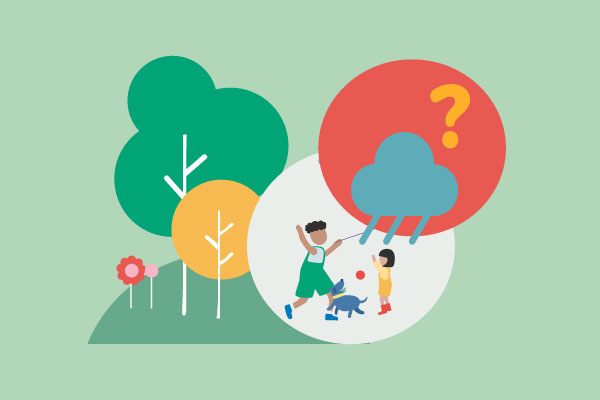 10
[Speaker Notes: 15.30-15.45u

Casus:
M: Sarah
P: Johan
K1: Marie, 6 jaar
K2: Victor, 1 maand
M lijdt aan een depressieve stoornis en is doorverwezen door de HA.
M zegt dat P veel taken overneemt en weet niet goed hoe hij dit moet doen.
K1 valt elke avond wenend in slaap.
P drinkt elke avond een aantal pintjes om de stress te verbijten.
M beschrijf K2 als een flinke baby die weinig huilt.
M slaapt veel.MM nam in het begin van de decompensatie veel zorg op voor de KK, maar zit aan haar limiet.
P is ook op de dienst en zegt dat hij het niet meer ziet zitten, hij vertelt dat hij gisteren in de auto zat en dacht dat rijden tegen een boom een oplossing zou zijn.M slaapt nog steeds veel en kan de zorg niet opnemen.K2 is regelmatig ongewettigd afwezig op school.

Observatoren
Algemene opdracht

Wat is een verontrustende situatie ?
Op welke risicofactoren moet je letten?
Op welke beschermende factoren moet je letten?
Welke instrumenten kan je gebruiken om de situatie in te schatten?
Hoe en waarvoor kan je de gemandateerde voorzieningen consulteren?
Hoe bespreek je jouw bevindingen met de cliënt?

15 ‘ ROLLENSPEL (in groepjes of plenair)

Stap 4: ga verder na of er sprake is van verontrusting en bereidheid.
Aandachtspunten:
Verzamel extra gegevens om een inschatting te kunnen maken van de situatie. Baseer je niet uitsluitend op de input van de cliënt, maar beluister ook sleutelfiguren in het leven van de cliënt (de partner, andere kinderen, grootouders, vriend, etc.). Zo krijg je een goede kijk op de situatie en mogelijke beschermende factoren. Wanneer je de kinderen zelf betrekt, is het nodig om eerst hun toestemming hiervoor te vragen. Vanaf 12 jaar mogen kinderen immers veel zelf beslissen.
Kijk naar risico- en beschermende factoren. Is er een opeenstapeling van risicofactoren en een afwezigheid van beschermende factoren? Je kan gebruikmaken van een assessment instrument om blinde vlekken systematisch in beeld te brengen. Houd er rekening mee dat de eigen waarden, normen en ervaringen een invloed hebben op de manier waarop je de situatie interpreteert. Bespreek de resultaten daarom altijd eerst met een collega-hulpverlener of expert voor je opnieuw in gesprek gaat met de cliënt. Wanneer je twijfelt of geen collega-hulpverlener hebt om jouw bezorgdheden mee te bespreken, kan je telefonisch en anoniem een beroep doen op de consultfunctie van zowel het Vertrouwenscentrum Kindermishandeling (VK) als het Ondersteuningscentrum Jeugdhulp (OCJ).
Bespreek de conclusies met de cliënt en sta open voor alternatieve verklaringen.
Leg alle verzamelde informatie samen en beslis in teamverband of de situatie verontrustend is.
Wanneer je oordeelt dat de situatie verontrustend is, ga dan verder na of de cliënt bereid is om de situatie te veranderen.
Noteer in het dossier of de thuissituatie verontrustend is en of er bereidheid is bij de cliënt.
Overschrijd de eigen competenties niet. Schakel een collega uit de eigen voorziening of het regionale netwerk in wanneer je niet zeker van je stuk bent.
Kies een vervolgstap:
Ga naar stap 3 wanneer de thuissituatie veilig is.
Ga naar stap 5 wanneer de thuissituatie verontrustend is maar er bereidheid is bij de cliënt.
Ga naar stap 6 wanneer de thuissituatie verontrustend is en er onvermogen of weerstand is bij de cliënt of wanneer er acuut gevaar is.
 
Wat is een verontrustende situatie ?
Volgens het decreet Integrale Jeugdhulp is er sprake van verontrusting wanneer de ontwikkelingskansen van een minderjarige bedreigd zijn.
Dat kan het geval zijn als de provisie-, protectie- of participatierechten van de minderjarige worden geschonden. Maar ook als de psychische, fysieke of seksuele integriteit van een minderjarige of één of meer gezinsleden wordt aangetast.
 
provisierechten: het recht op toegang tot bepaalde voorzieningen en diensten (bv. gezondheidszorg, onderwijs, rust, ontspanning en aangepaste zorg voor kinderen met een beperking);
protectierechten: het recht op bescherming tegen schadelijke praktijken (bv. bescherming tegen commerciële of seksuele uitbuiting en fysieke of mentale mishandeling);
participatierechten: het recht om gehoord te worden bij beslissingen die je leven beïnvloeden (bv. vrijheid van spreken en van mening, vrijheid van cultuur, godsdienst of taal).
Op welke risicofactoren moet je letten?
Risicofactoren bij de ouder en het gezin:
ouder met een verleden van mishandeling;
ouder met een lage scholing;
ouder met een beperkt cognitief vermogen;
ouder met een verslaving, psychisch probleem of persoonlijkheidsstoornis;
ouder met een gebrek aan empathie voor het kind;
ouder die op een destructieve manier met anderen omgaat;
ouder met rigide en gebrekkige communicatiepatronen;
gezinnen met partnergeweld;
relatieproblemen bij de ouders, waaronder echt- en vechtscheidingen.
Risicofactoren bij het kind:
ongewenst kind;
kind met een ziekte of handicap
kind met een lastige persoonlijkheid, gedrags- of ontwikkelingsprobleem;
stief-, pleeg- of adoptiekind;
prematuur geboren kind (verhoogd risico op hechtingsproblemen);
kind tussen 0 en 3 jaar (meer kwetsbaar, afhankelijk, eisend en egocentrisch).
Risicofactoren in de omgeving:
armoede;
zwak sociaal netwerk;
criminaliteit;
geweld in de leefomgeving;
gebrek aan adequate kinderzorg.
 
Op welke beschermende factoren moet je letten?
Beschermende factoren voor de ouder en het gezin:
minder ernstige problematiek en milde symptomen;
beschikbaarheid andere ouder;
beschikbaar als ouder in stabiele periodes
sociale competenties.
Beschermende factoren voor het kind:
creativiteit;
temperament dat goed bij de ouder past;
hogere intelligentie;
sociale competentie;
gedrevenheid;
groot probleemoplossend vermogen;
groot begrip en inzicht in zichzelf en anderen;
positieve schoolervaringen;
groot gevoel van zelfwaarde;
goede band met beschermende volwassenen;
positieve ervaringen met leeftijdsgenoten;
veel ontspannende activiteiten;
oudere leeftijd.
Beschermende factoren in de omgeving:
uitgebreid sociaal netwerk;
contact met hulpverlening;
positieve kijk op de samenleving.
 
Welke instrumenten kan je gebruiken om de situatie in te schatten?
In Vlaanderen maken heel wat hulpverleners gebruik van de Lijst voor Screening en Interventie Keuze (SIK-lijst) voor een risico-inschatting van de thuissituatie en om op basis hiervan tussen te komen of te verwijzen (zie bijlage 3). De SIK-lijst levert echter geen genormeerde scores op. Het is eerder een theoretisch gefundeerd hulpmiddel voor de praktijk. Daarnaast bestaan er meer geavanceerde risicotaxatie-instrumenten om verontrusting te signaleren en eventuele blinde vlekken in kaart te brengen. Er zijn verschillende Nederlandstalige risicotaxatie-instrumenten, maar de meeste kennen een lage validiteit en betrouwbaarheid. Toch kunnen ze helpen om de blik te verruimen met aandacht voor relevante signalen en beschermende factoren, wat noodzakelijk is om tot een gefundeerde mening te komen en een subjectief oordeel expliciet te maken.De instrumenten helpen ook bij de bespreking van de situatie met de collega’s en de cliënt. Het Licht Instrument Risicotaxatie Kindveiligheid (LIRIK) wordt in Vlaanderen het vaakst door hulpverleners gebruikt (zie bijlage 4). De LIRIK maakt een inschatting van de huidige veiligheidssituatie van het kind en van de toekomstige risico’s. LIRIK helpt bij het inzichtelijk maken van de balans tussen risico- en beschermende factoren. Een nadeel is dat het instrument geen handvatten aanreikt over hoe zwaar hulpverleners risicofactoren moeten wegen. De professional bepaalt uiteindelijk zelf hoe hij de risicofactoren inschat om tot een eindoordeel te komen
Geen enkel instrument is in staat om op accurate wijze te bepalen of een opvoedingssituatie verontrustend is. Ze geven enkel richting. Houd daarom rekening met deze aandachtspunten: 
Vertrouw niet blind op de uitkomst van een risicotaxatie-instrument. Sta kritisch ten aanzien van de bevindingen.
Maak een veiligheids- en risico-inschatting nooit alleen. Houd er rekening mee dat je eigen normen, waarden en ervaringen een invloed hebben op de manier waarop je de situatie interpreteert. Bespreek je conclusies daarom altijd met een collega of andere expert en bekijk of er geen alternatieve interpretatie of verklaring mogelijk is.
Ga altijd in gesprek met ouders over de conclusies die je samen met je collega’s trekt. Sta open voor andere verklaringen die jouw interpretatie tegenspreken.
Hoe en waarvoor kan je de gemandateerde voorzieningen consulteren?
Hulpverleners die nood hebben aan het advies van een expert om de situatie in te schatten, kunnen een beroep doen op de consultfunctie van de twee gemandateerde voorzieningen: de Vertrouwenscentra Kindermishandeling en de Ondersteuningscentra Jeugdhulp. Consultgesprekken verlopen telefonisch en gebeuren op basis van anonieme cliëntgegevens. 
Wat is een consult?
Een consult is een reflectie over het omgaan met verontrusting. Het kan pistes aanreiken die de horizon van de consultvrager verbreden, zodat hij weer handelingsmogelijkhedenziet.
De hulpverlener die een consult vraagt, blijft verantwoordelijk voor de opvolging van de cliënt en het al dan niet nemen van volgende stappen.
Consultvragen leiden alleen tot een effectieve aanmelding bij een gemandateerde voorziening als de consultvrager dit zelf beslist en meldt.
Wat is een consult niet?
Een consult is geen melding bij een OCJ of VK. Het is ook geen formeel oordeel over maatschappelijke noodzaak.
Hoe bespreek je jouw bevindingen met de cliënt?
 
Tips:
Zet op een rij wat je al weet. Zo wordt duidelijk waarover je nog niet veel weet en dus verder moet doorvragen. Het gesprek moet je helpen om een beslissing te nemen en een vervolgstap te kiezen.
Benoem je zorgen zo concreet mogelijk. “Ik maak me zorgen om de kinderen” is niet concreet. “De kinderen krijgen drie keer in de week geen eten mee naar school” is wel concreet.
Formuleer je zorgen aan de hand van feiten zonder een oordeel te vellen.
Kijk niet alleen naar de zorgen en problemen, maar ook naar wat goed gaat. Benoem positieve zaken en complimenteer de cliënt hiervoor. Zo leg je verbinding met de cliënt.
Vermijd termen als verwaarlozing of kindermishandeling. Gebruik neutrale termen als “Ik maak me een beetje zorgen over uw kind en of het wel goed in zijn vel zit.”
Neem de tijd. Zorg ervoor dat er tijd is om het gesprek eventueel te laten uitlopen.
Zorg dat er een tolk aanwezig is als de cliënt niet goed Nederlands spreekt.]
STAP 5  Herstel de veiligheid
11
[Speaker Notes: Ann 15.45-16.00 
Hoe kan je zelf de veiligheid herstellen?
Welke voorzieningen kan je inschakelen?
Extra info casus: 
Je hebt gebeld naar het OCJ of VK en je krijgt consult. 
!! Info-ronde is geen herstel ook naar GV bellen is niet werken aan herstel.

Voorbereidende vragen ifv consult:
Waar ben je het meest bezorgd over?
Wat is het ergste dat zou kunnen gebeuren? Wat is er nodig om dit te voorkomen? Wie of welke dienst kan je hierin helpen/ondersteunen?
Wat zou jou geruststellen? Wat hebben de kinderen nodig om veilig te zijn?
Wat hebben mama en papa nodig?

REFLECTEREN (in groepjes of plenair)

15.Ann Stap 5: herstel de veiligheid.
 
Aandachtspunten:
Creëer een veilige situatie voor de kinderen. Ga zelf met de cliënt aan de slag of betrek een gepaste hulpvoorziening.
Indien nodig kan je telefonisch en anoniem een beroep doen op de consultfunctie van zowel het Vertrouwenscentrum Kindermishandeling (VK) als het Ondersteuningscentrum Jeugdhulp (OCJ).
Volg de situatie op en blijf alert voor verontrustende signalen.
Bespreek het ouderschap regelmatig opnieuw met de cliënt.
Noteer de voortgang in het cliëntdossier.
Kies een vervolgstap:
Ga naar stap 3 wanneer de situatie verbetert.
Ga naar stap 6 wanneer de veiligheid niet hersteldis.
Hoe kan je zelf de veiligheid herstellen?
Enkele eenvoudige zaken die je als hulpverlener zelf kan doen om de veiligheid te herstellen:
Zoek uitzonderingen. In geen enkel gezin is het altijd en overal onveilig. De sleutel tot verandering ligt in deze uitzonderingen. Kijk naar de momenten waarop de situatie wel veilig is en probeer te achterhalen waarom het dan wel lukt. Bv. op sommige momenten hebben jullie veel plezier samen. Hoe komt het dat het dan wel leuk is? Wat doen jullie dan? Misschien kunnen jullie dit vaker doen?
Zoek naar details. Oplossingen ontstaan altijd uit details, nooit uit algemeenheden. Maak de onveiligheid zo concreet mogelijk. Bv. soms lukt het jou wel om de kinderen aan de schoolpoort op te halen en eten klaar te maken! Wanneer is dat? Wat maakt dat het jou op dat moment wel lukt? Wat kan jou helpen om dit in de toekomst vaker te doen?
Formuleer de zorgen zo concreet mogelijk. “Ik maak me zorgen” is niet concreet. “De kinderen kregen deze week drie keer geen eten mee naar school” is wel concreet. Dit biedt meteen aanknopingspunten om tot verandering te komen.
Ga na wat de ouder zelf wil. Het kan thuis alleen veiliger worden als de ouder hier ook van overtuigd is en wil meewerken. Wat willen ouders zelf bereiken of veranderen? Bv. wat zou je zelf willen veranderen om het thuis beter te maken? Wat heb je nodig om dat te doen? Wie kan je hierbij helpen?
Schakel het netwerk in. Familie, buren, vrienden spelen een belangrijke rol om de veiligheid thuis te vergroten. Maak afspraken met relevante personen uit de context van de cliënt om toezicht te houden op de veiligheid van de kinderen. Vraag personen uit de ruimere gezinscontext om bij te springen wanneer de primaire verzorger ziek, gespannen of niet beschikbaar is. Noteer de naam van enkele veiligheidsmensen met wie het kind of de jongere contact kan opnemen in geval van problemen.
Het is belangrijk dat hulpverleners hun professionele en persoonlijke grenzen niet overschrijden en meer doen dan waarvoor ze zich bekwaam voelen. Bij twijfel of wanneer men zich niet prettig voelt bij de situatie, is het aangewezen om iemand anders in te schakelen die kan helpen of de situatie overneemt, bv. een collega of externe voorziening met meer expertise.
 
Welke voorzieningen kan je inschakelen?
de huisarts
het CAW
de CLB
de regioteams van Kind & Gezin
de VK
de OCJ]
Stap 6
Betrek een gemandateerde voorziening
12
[Speaker Notes: Kristel Rollenspel 16-16. 10
Hoe betrek je een gemandateerde voorziening?
Wat staat jouw cliënt te wachten als je een gemandateerde voorziening betrekt?
Extra info casus: 
Doorverwijzingsgesprek naar OCJ of VK.
Belangrijk om de naam ten volle te benoemen.

ROLLENSPEL OF REFLECTEREN (in groepjes of plenair)

Stap 6: betrek een gemandateerde voorziening.
Aandachtspunten:
Neem (telefonisch) contact met een gemandateerde voorziening (VK of OCJ).
Breng de cliënt hiervan op de hoogte en bereid hem voor.
Houd contact met de gemandateerde voorziening om de voortgang van de cliënt op te volgen.
Noteer de vervolgacties in het cliëntdossier.
Bekijk samen met de gemandateerde voorziening welke acties je als hulpverlener verder kan opnemen om de veiligheid mee te herstellen.
Hoe betrek je een gemandateerde voorziening?
Vlaanderen telt twee voorzieningen die door de overheid gemandateerd zijn om in verontrustende situaties maatschappelijk in te grijpen: de Ondersteuningscentra Jeugdhulp (OCJ) en de Vertrouwenscentra Kindermishandeling (VK). Beide voorzieningen geven consult aan hulpaanbieders in verontrustende situaties, onderzoeken meldingen van verontrustende situaties, starten gepaste hulpverlening op en volgen opgestarte hulpverlening mee op. Je neemt hiervoor telefonisch contact.
Wat staat jouw cliënt te wachten als je een gemandateerde voorziening betrekt?
Elke situatie is uniek en vraagt zorg op maat van de noden en krachten van kinderen, ouders en hun gezin. De hulpverleners van de gemandateerde voorzieningen zullen gesprekken voeren met kinderen en ouders, ze betrekken en activeren het netwerk, enzovoort. Neem gerust vooraf contact met een gemandateerde voorziening om te bekijken hoe men in deze stap van de Kindreflex met jouw specifieke zorgen aan de slag gaat en hoe men daarin de cliënt betrekt.]
13
[Speaker Notes: Ann: 10’
Post its nog eens bekijken.

Wat hoop je dat de kindreflex kan betekenen: voor jou als volwassenhulpverlener, voor de cliënt, voor de kinderen … ?]
Zie jij de kinderen in elk verhaal?
14
[Speaker Notes: 15 min
Wat neem je mee?
Wat mis je nog?
Wat geeft je energie?
Wat motiveert je?
Hoe uitrollen in de eigen voorziening?Hoe collega’s warm maken voor het werken met de kindreflex?
Knelpunten?
Vragen?]
Contact
Vlaams Expertisecentrumkindermishandeling VZW
Sainctelettesquare 17,1000 Brussel
info@expertisecentrumkindermishandeling.be